Second order methods for bandit convex optimization and control
Praneeth Netrapalli
Google Research India

Joint work with
Arun Sai Suggala (Google Research India)
Jennifer Yu (Princeton University)
Elad Hazan (Priniceton University and Google Research Princeton)
Outline
Bandit convex optimization
History and related work
Second order algorithm and results
Main ideas of the proof
Application to Control
Conclusion and open questions
Bandit convex optimization
Rich history
Overview of previous results
Adversarial
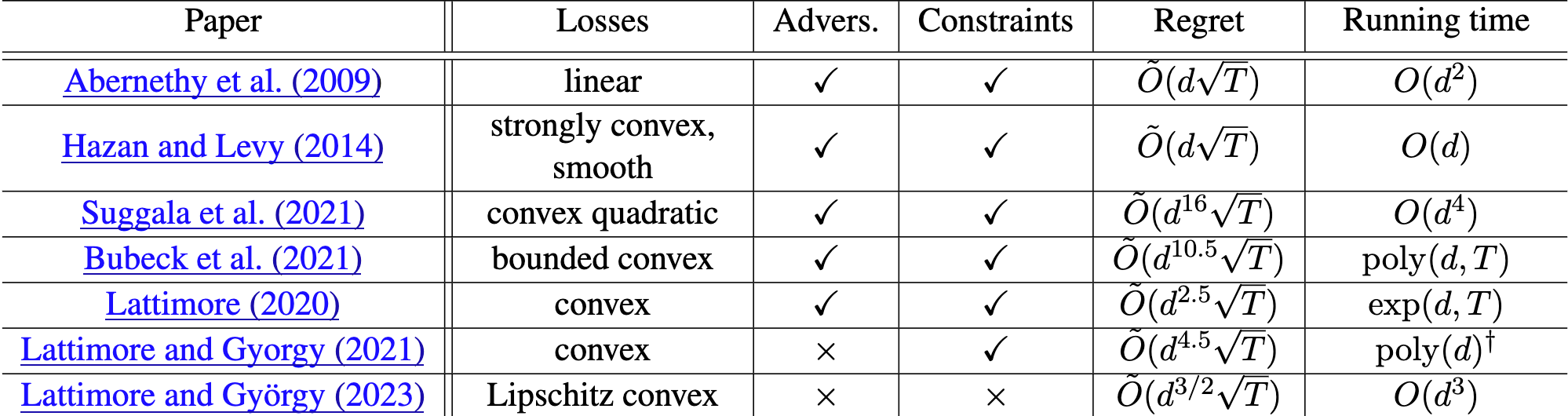 Stochastic
Main Result I
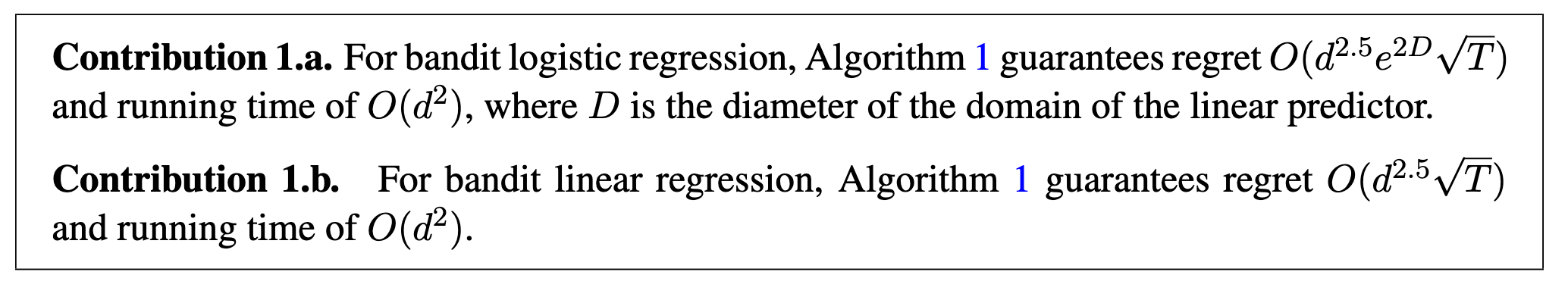 The bandit Newton algorithm
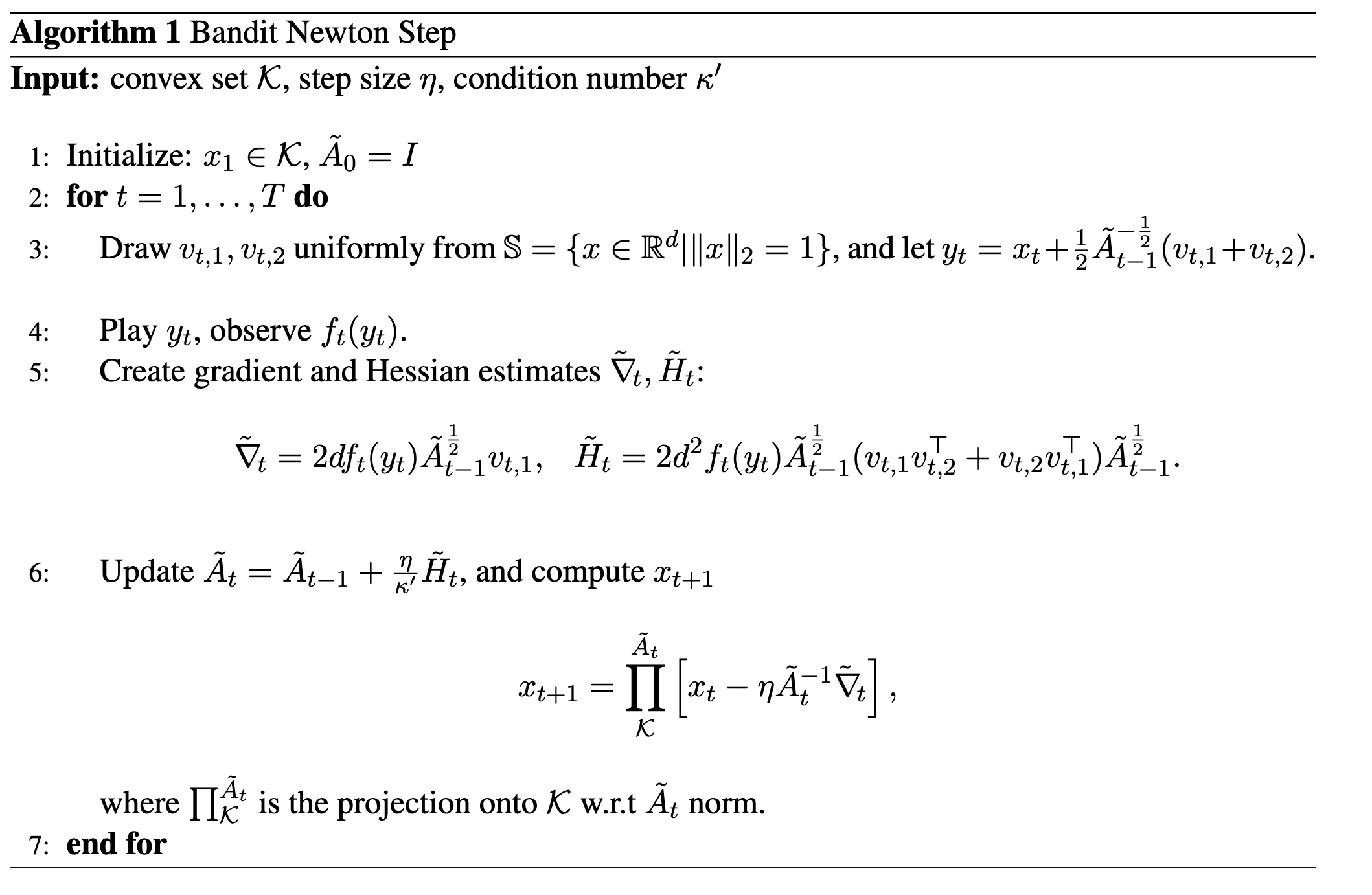 Main Ideas of the proof I
Main Ideas of the proof II
Main ideas of the proof III
Application to control
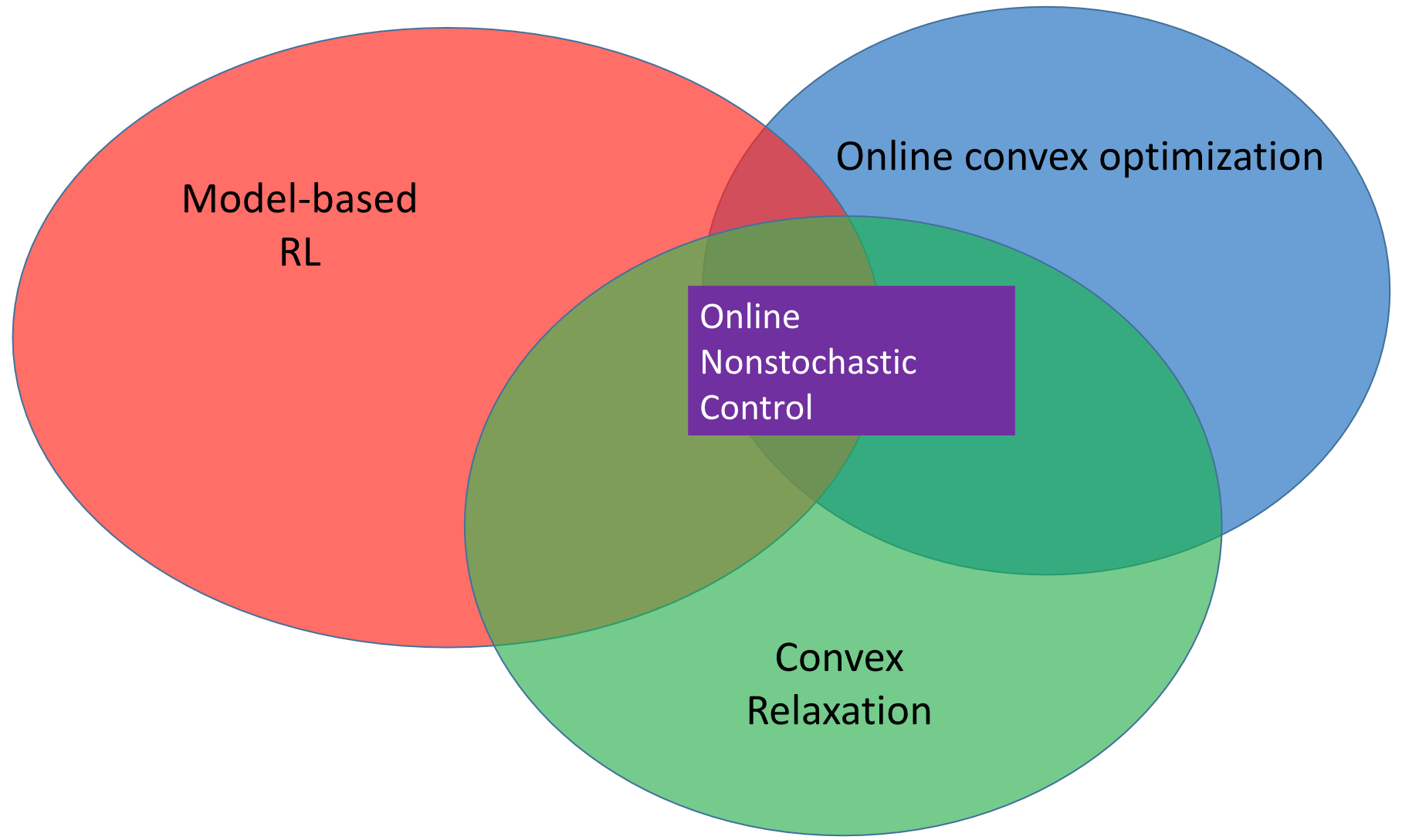 Control: basic formulation
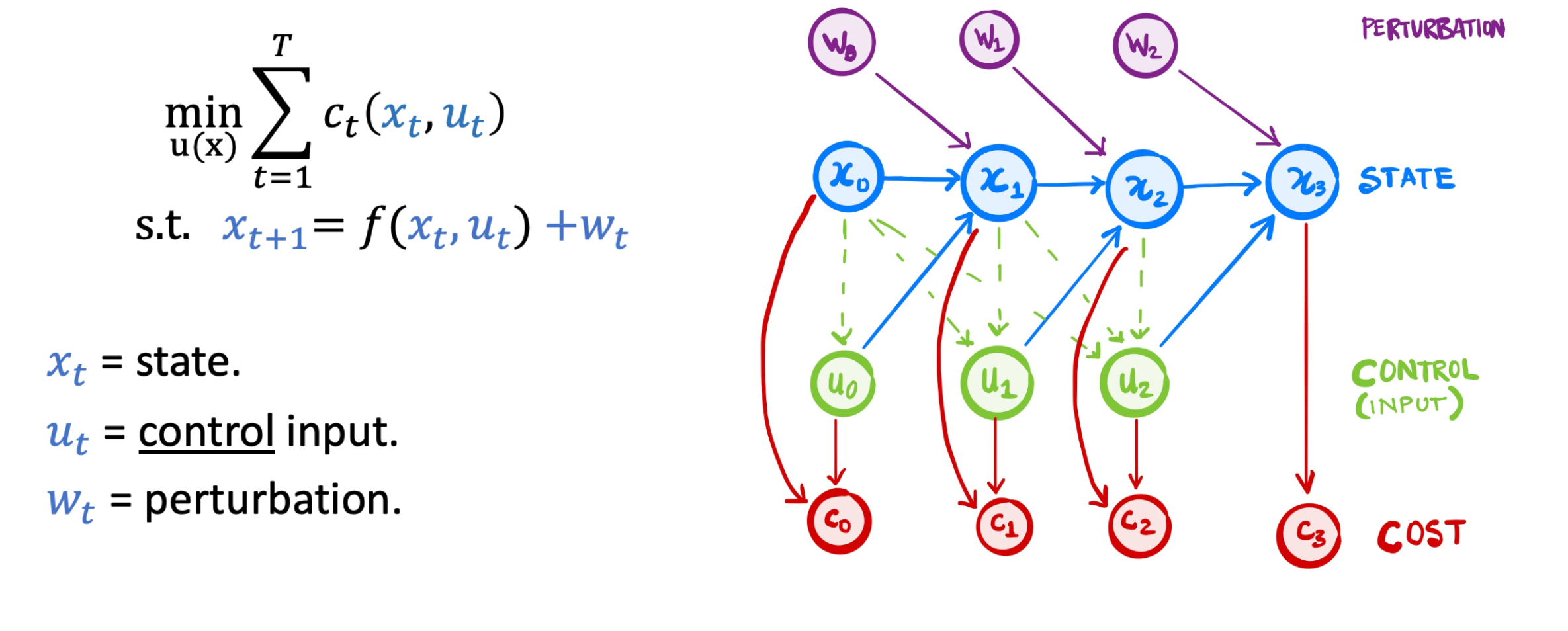 Control: basic formulation (Lyapunov)
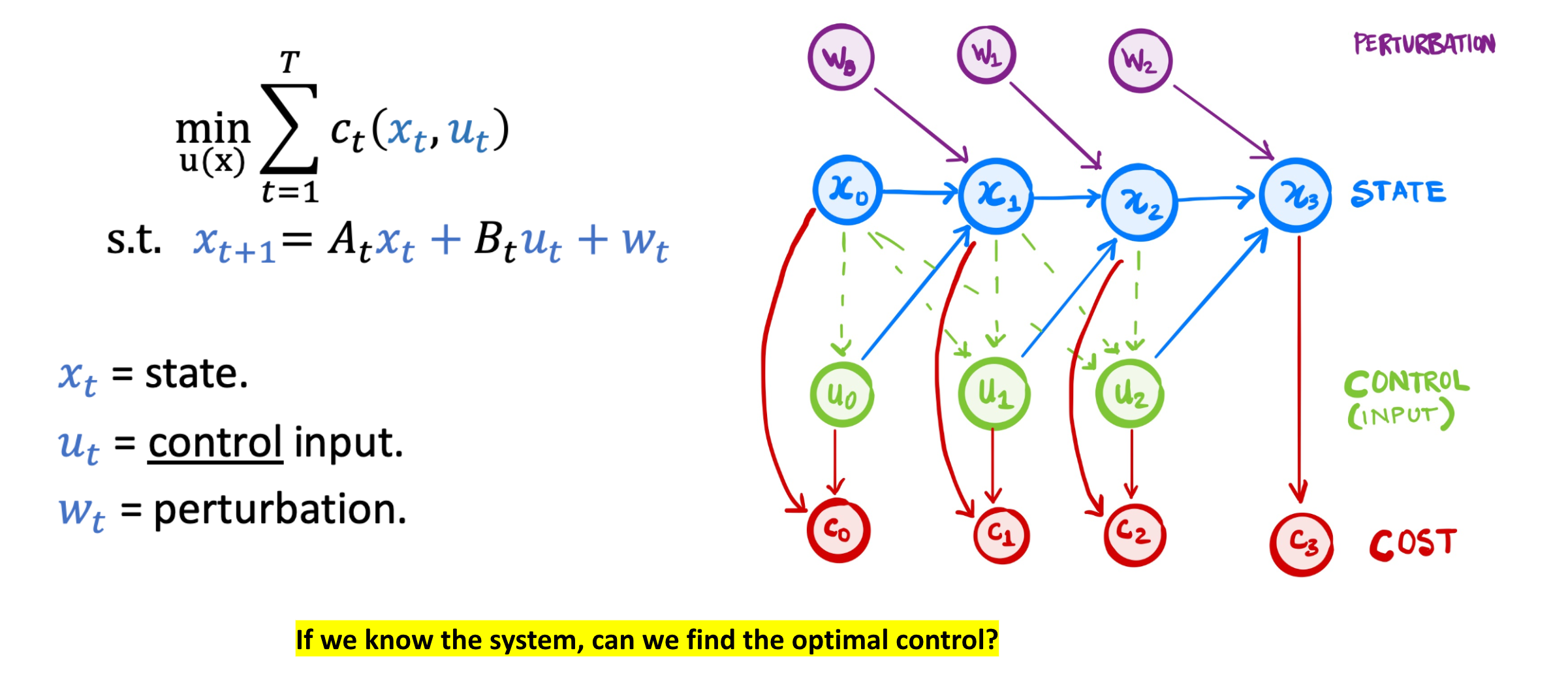 Optimal control for stochastic noise
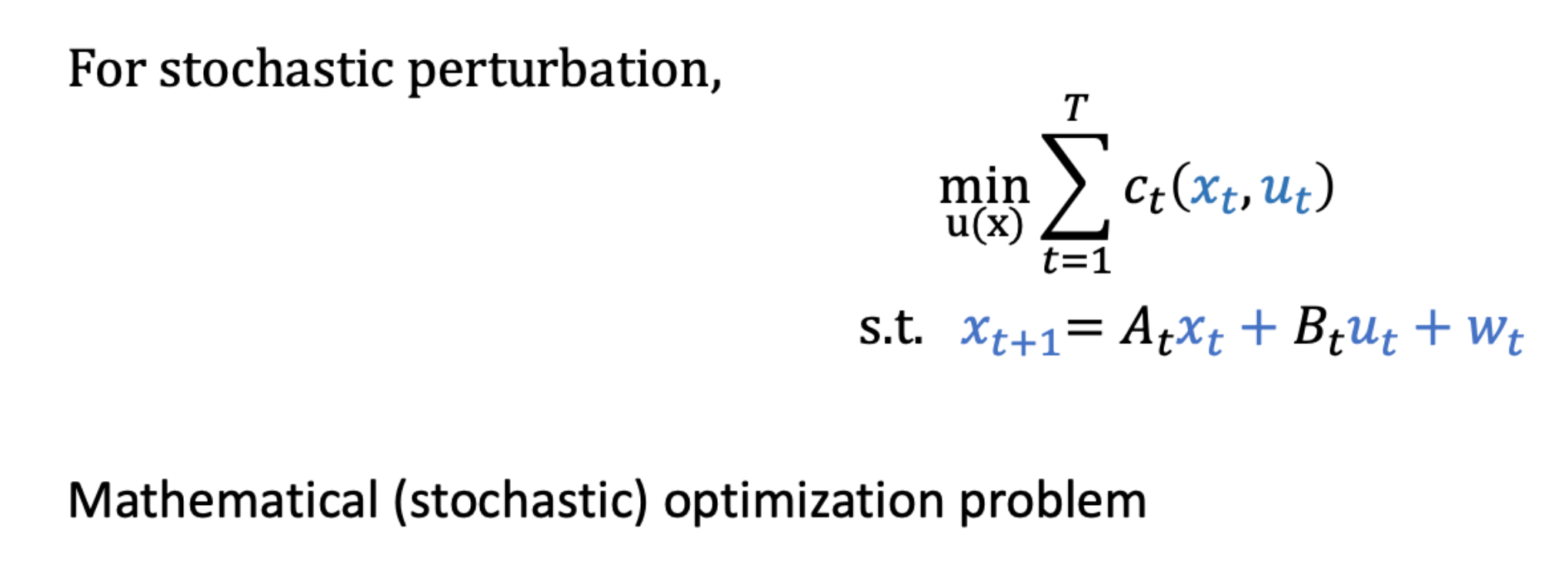 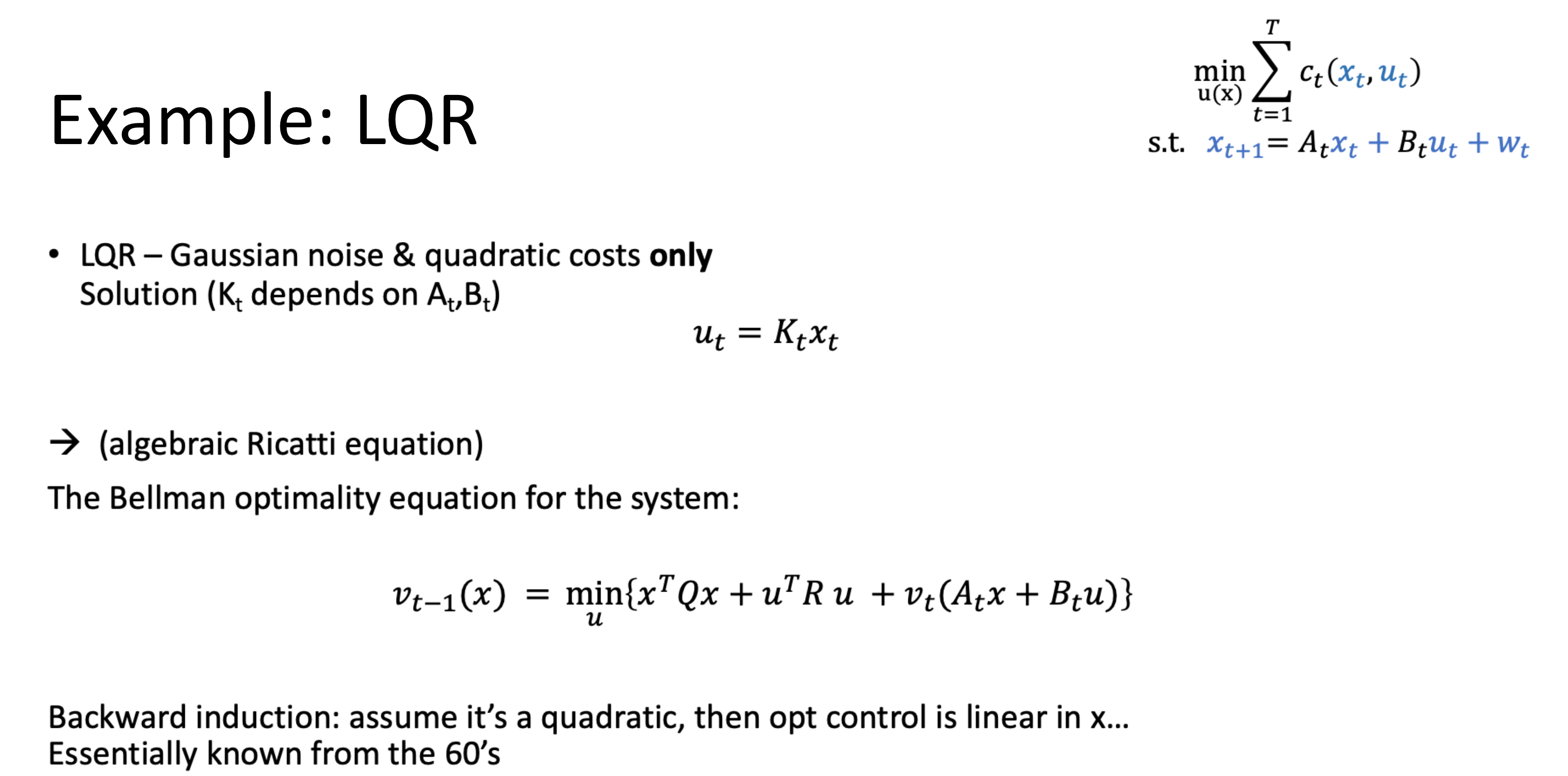 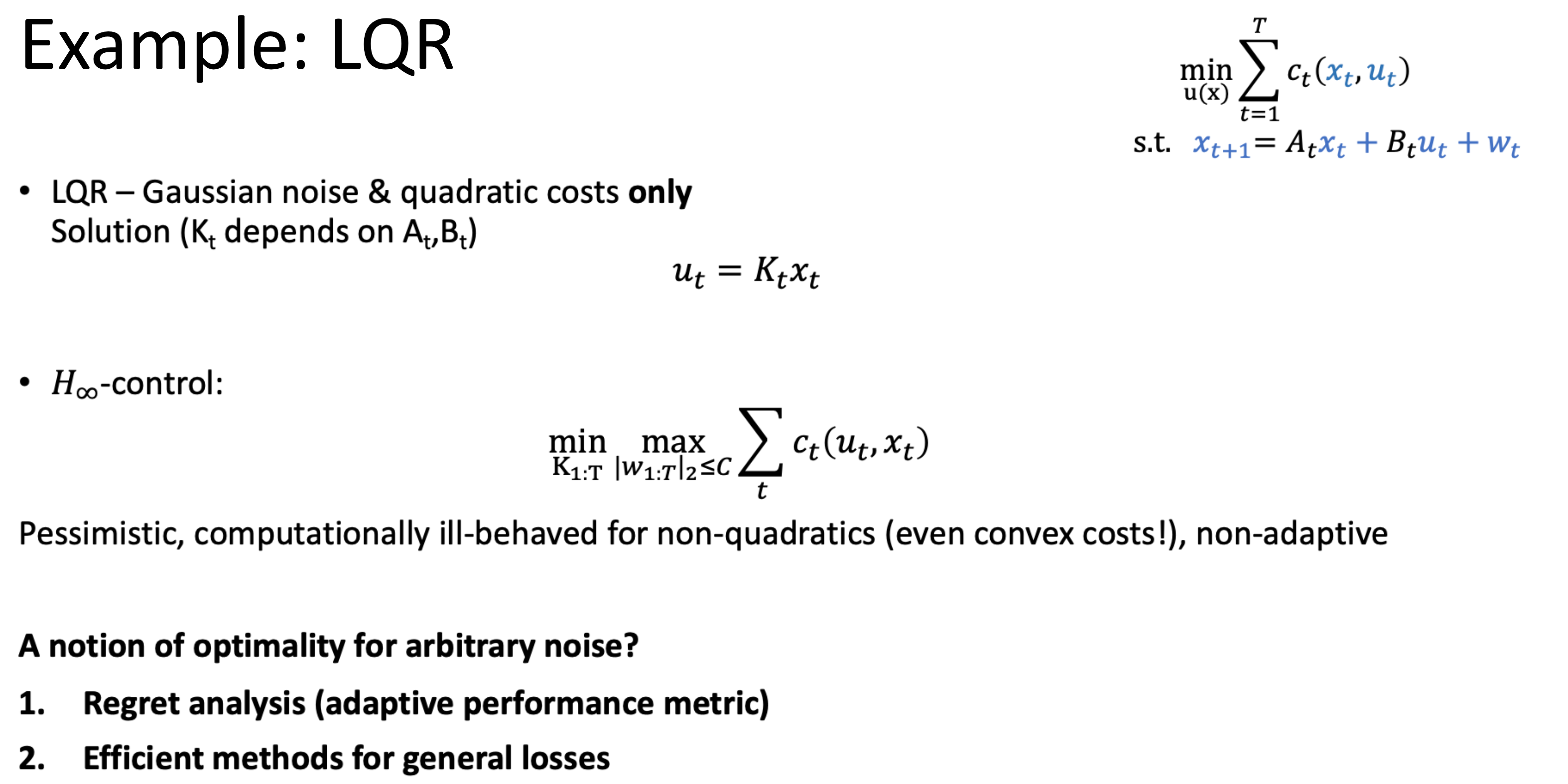 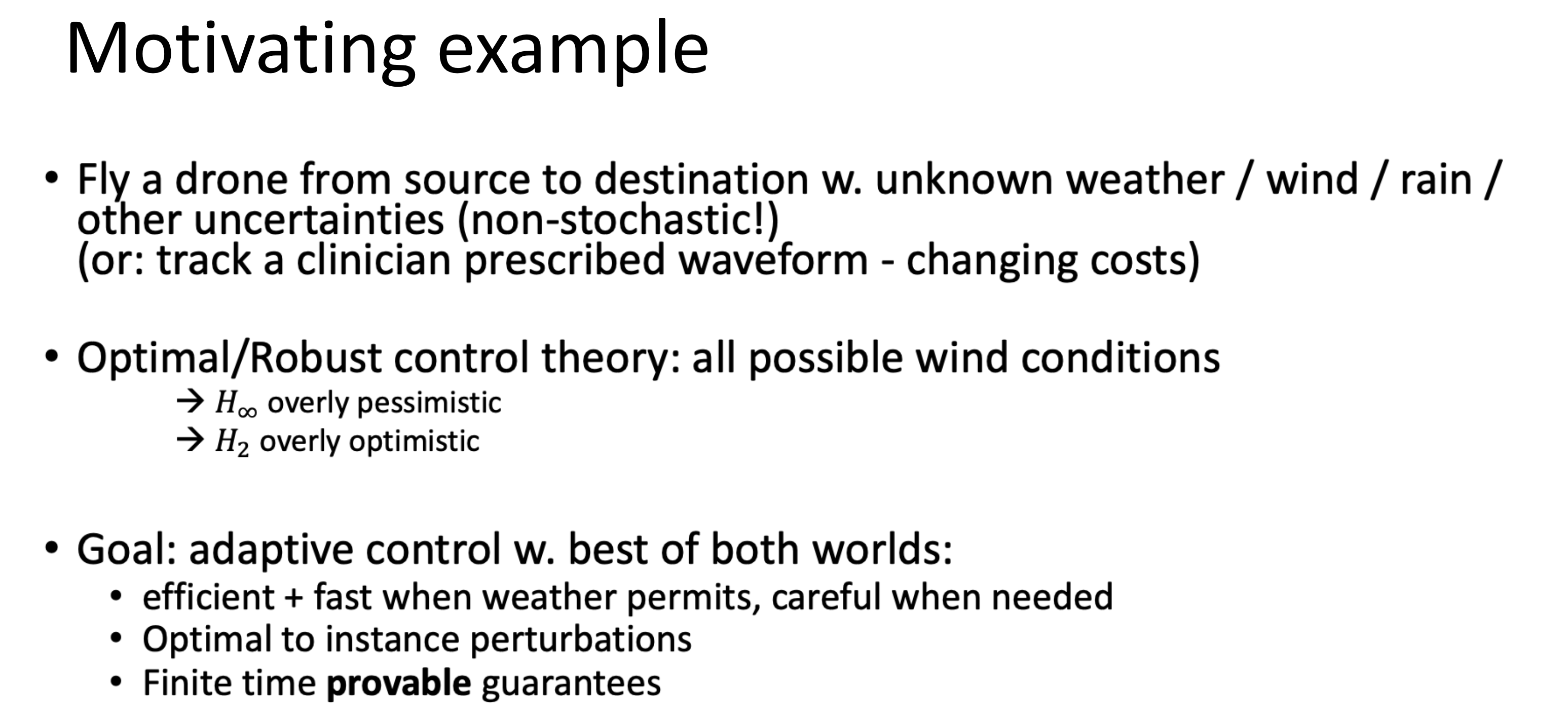 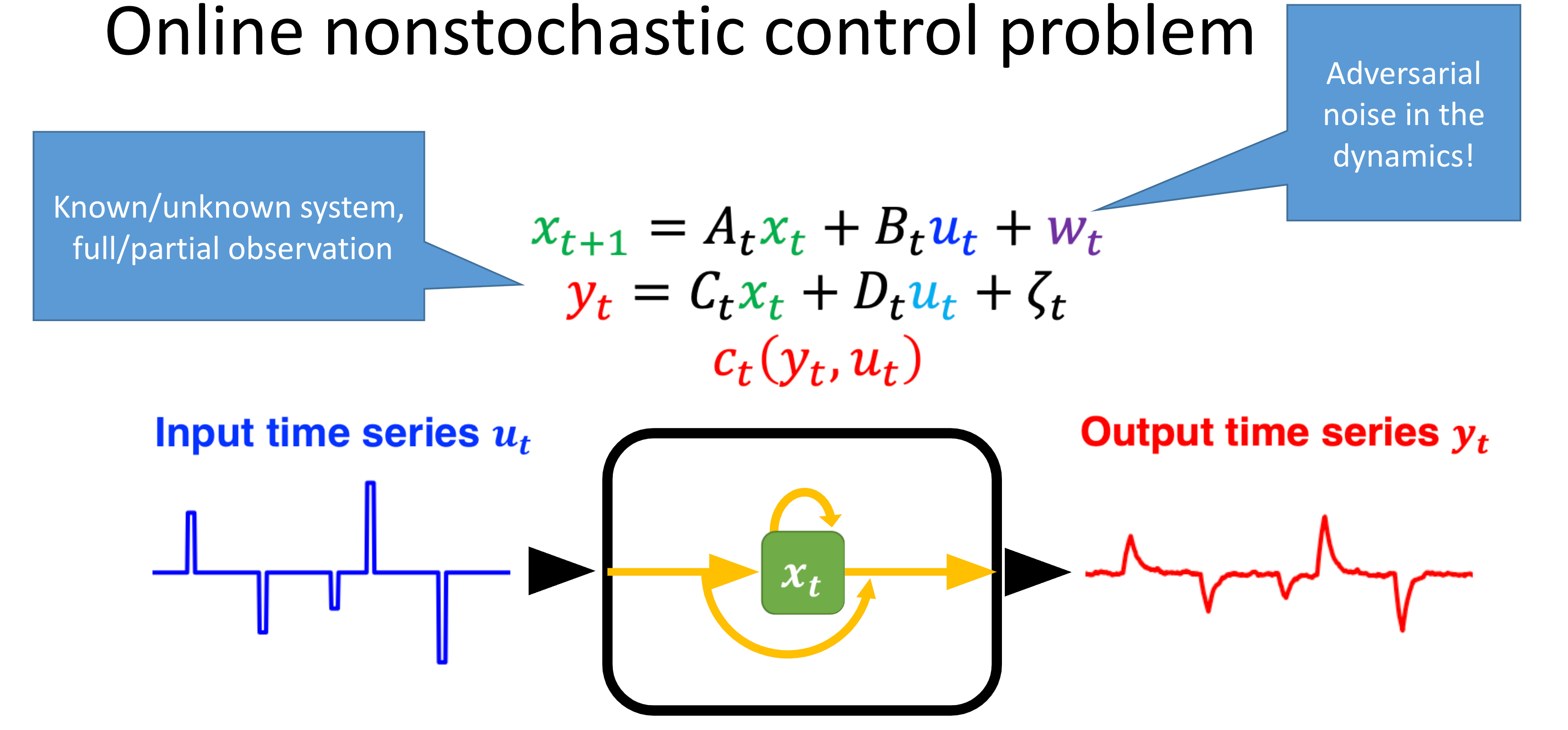 Online nonstochastic control
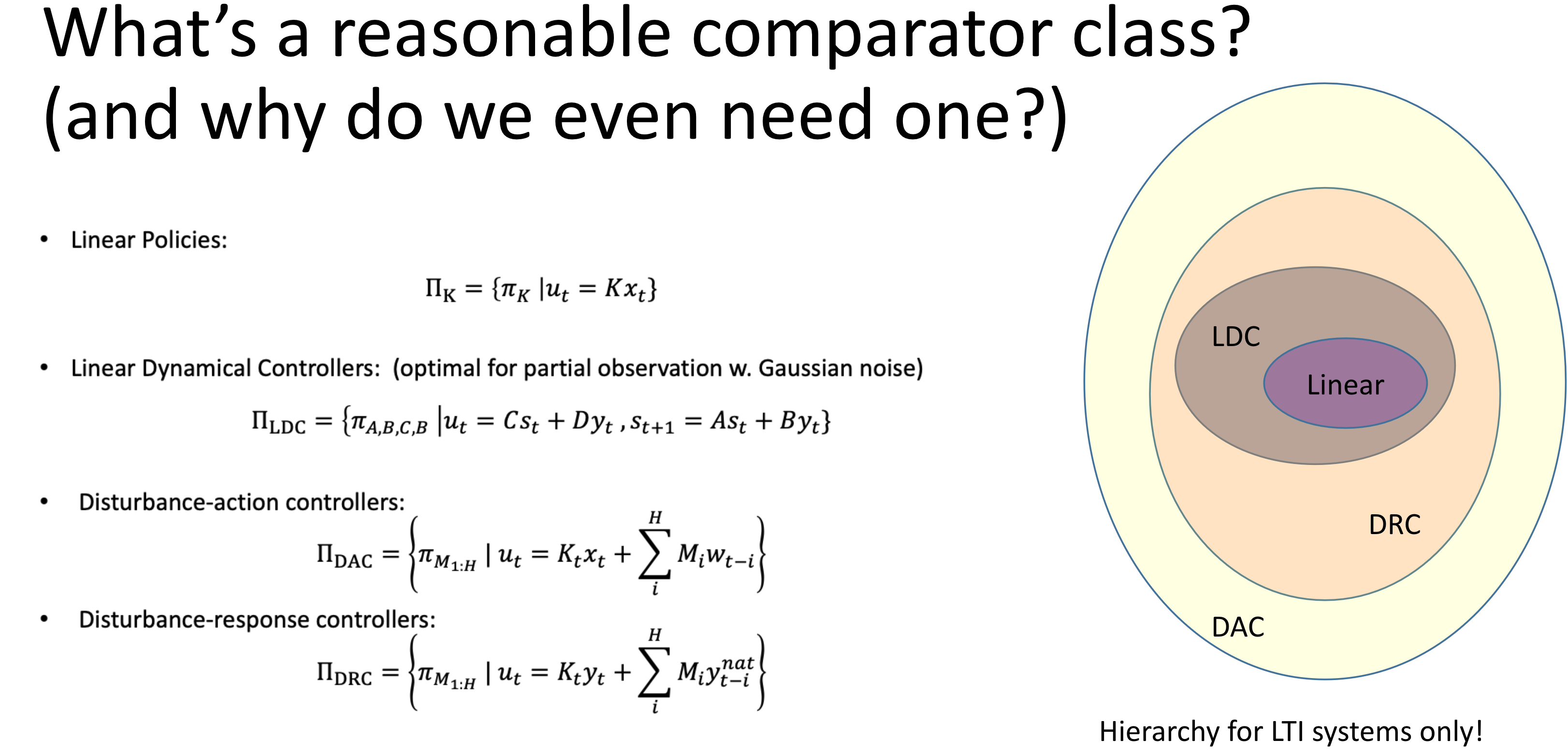 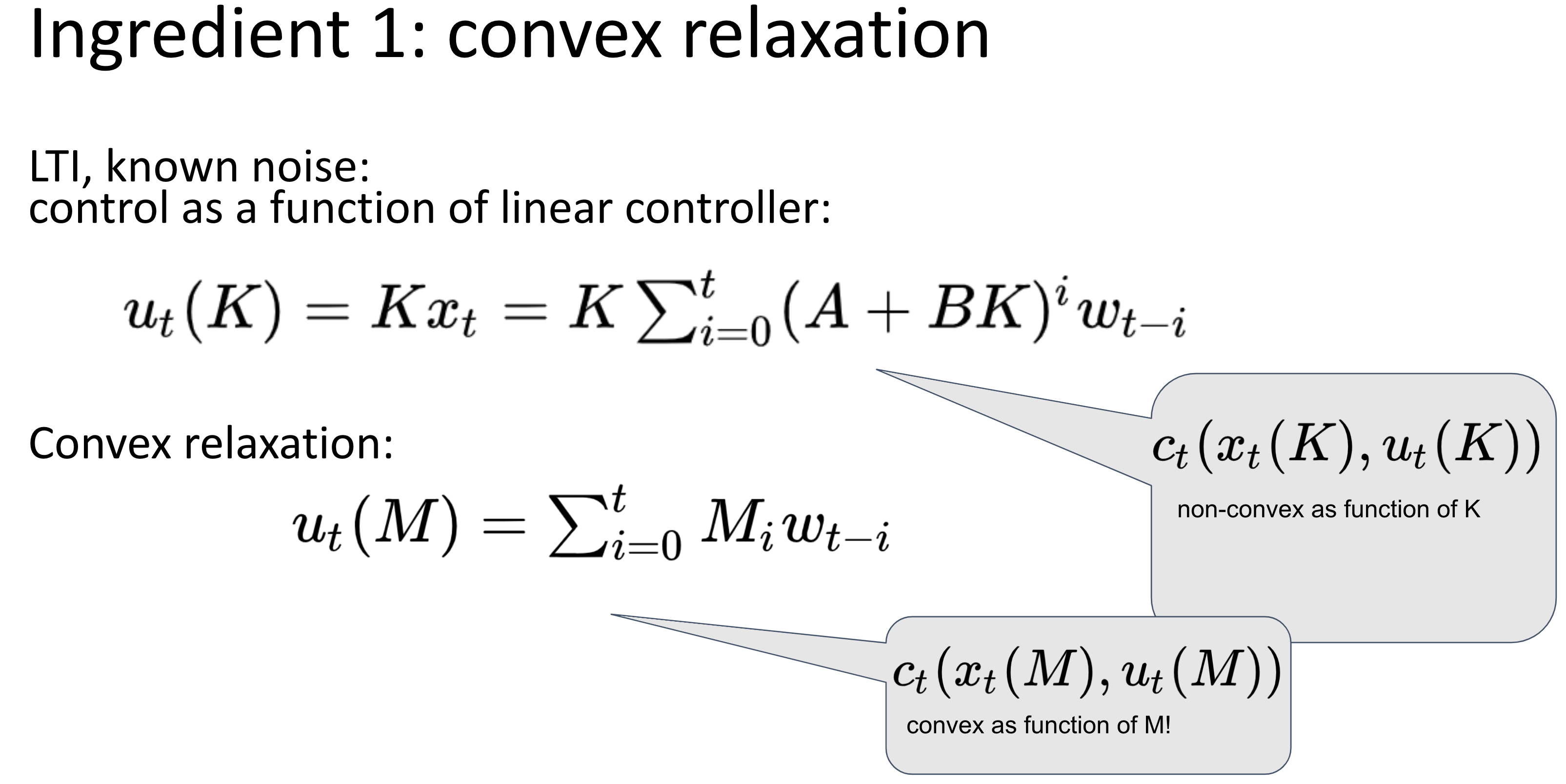 Ingredient 2: Bandit Convex Optimization with Memory
Main Result II: A lower bound
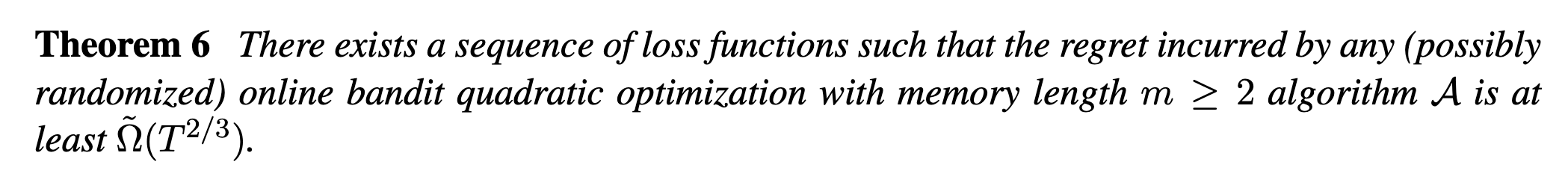 Bandit convex optimization – Affine memory (BCO-AM)
Bandit Newton Algorithm with Affine Memory (BNS-AM)
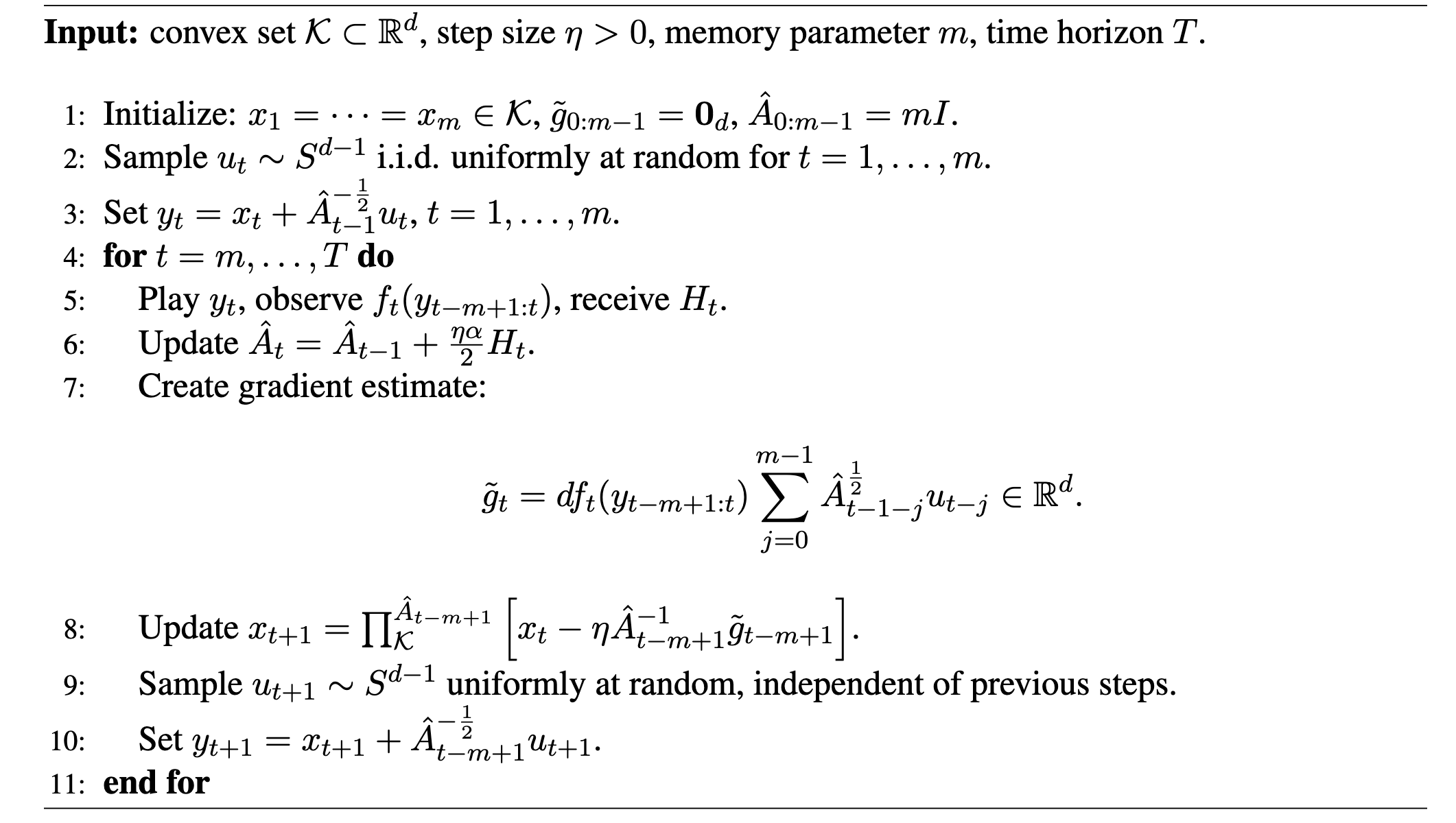 Main result III: Optimal regret for control
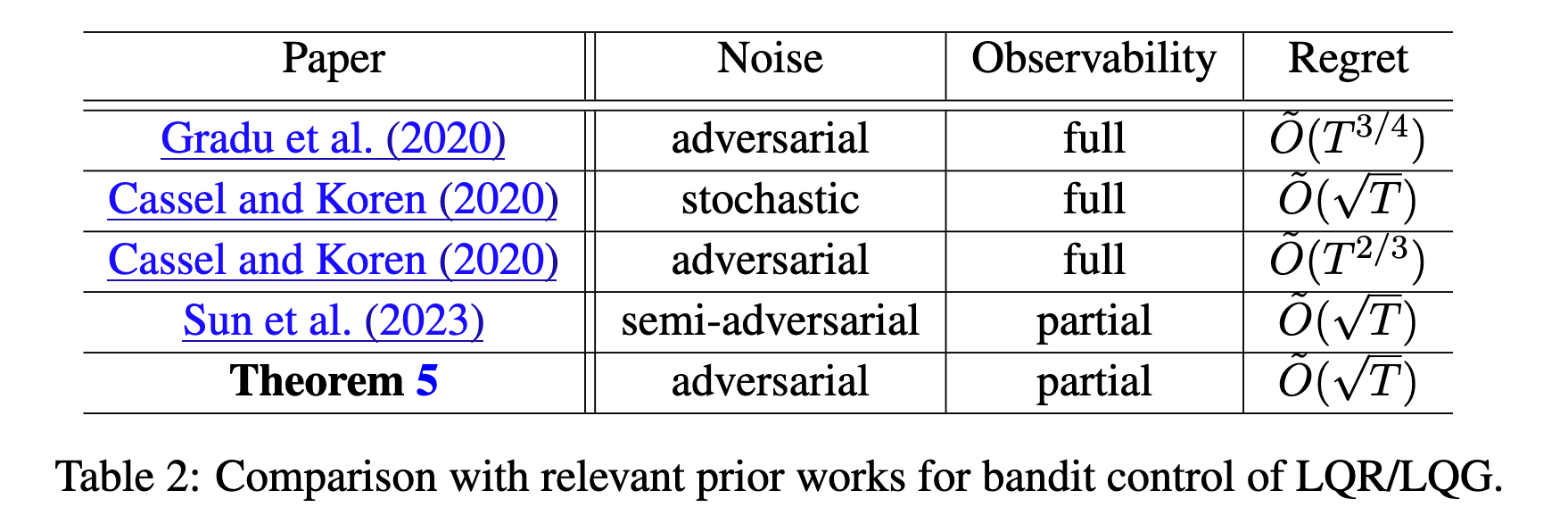 Conclusions
Open problems